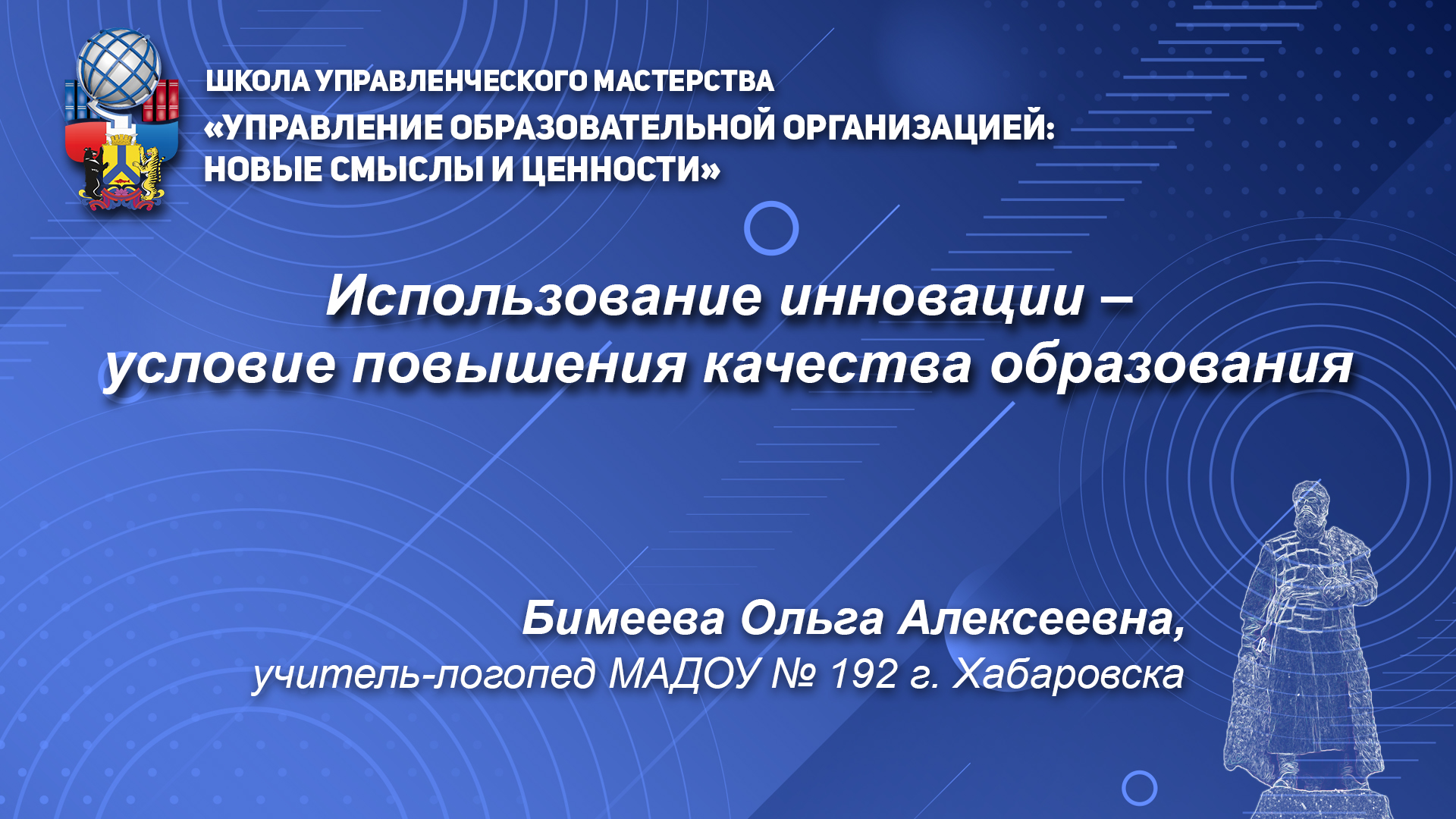 Использование инновации – условие повышения качества образования
Бимеева Ольга Алексеевна, 
учитель-логопед высшей квалификационной категории, 
Почетный работник общего образования РФ
Значимость инновации
ФЗ «Об образовании в РФ»   Статья 20. п.1 
… инновационная деятельность     в сфере образования осуществляется в целях обеспечения модернизации и развития системы образования      с учетом основных направлений социально-экономического развития РФ, реализации приоритетных направлений государственной политики РФ        в сфере образования
Понятие “инновация“                            в переводе с латинского языка означает “обновление, новшество или изменение“

Инновация в образовании – целенаправленное изменение, вносящее в образовательную среду новшества, улучшающие характеристики образовательной системы в целом или ее компонентов
Инновация МАДОУ № 192
Соответствует 
Федеральному закону          «Об образовании                                  в Российской Федерации»
Федеральной целевой программе развития образования
ФГОС ДО
Инновационный образовательный проект МАДОУ № 192
«Инновационная модель логопедического пункта дошкольного образовательного учреждения как диагностико-развивающего и коррекционного центра               в условиях ФГОС»
Новизна предлагаемых решений
Основная идея инновации
Расширение функциональных возможностей логопедического пункта как структурного подразделения дошкольного образовательного учреждения через значительное увеличение пропускной способности                  с одновременным обеспечением максимальной доступности логопедической помощи нуждающимся детям дошкольного возраста,        начиная с 3-х лет
Переориентировка логопедического пункта на:

мощную пропедевтику; 
максимально широкий охват детей;
оказание логопедической помощи с 3-х лет;
принципиально новую, нестандартную организацию процесса оказания логопедической помощи
Федеральная экспертиза проекта
Индикаторы эффективности разработанных продуктов:
инновационность;
адекватность государственным приоритетам в сфере образования;
актуальность на текущий момент;
степень разработанности;
готовность к широкому применению;
изменения в  ООП ОО;
изменения в инфраструктуре  ОО
В Комиссии по вопросам формирования  и функционирования  инновационной инфраструктуры сферы образования Департамента стратегии анализа и прогноза Министерства просвещения Российской Федерации

Экспертная оценка:
очень высокий уровень значимости  – первоочередной
Статус ФИП МАДОУ № 192
Приказ Министерства
  просвещения РФ                          
  от 18.12.2018г. № 318   
  
  «О федеральных инновационных площадках»
Присвоен статус 
федеральной 
инновационной 
площадки 
(ФИП)
Степень разработанности инновации
Апробирование

МАДОУ № 192
во всех параллелях групп                          младшего возраста
с 2014
В статусе муниципальной                            опорной площадки
2015 – 2017
В статусе муниципальной                    стажировочной площадки
2018 – 2021
Степень разработанности инновации
Издание методического комплекта
Книга первая
Бимеева О.А. Инновационная модель дошкольной логопедической службы: пропедевтическая работа учителя-логопеда по развитию языковой способности у детей    3 – 5 лет: Учебно-методическое пособие для учителей-логопедов / О.А. Бимеева. – М.: Издательство «ОнтоПринт», 2021. –  56 с.
включает:
нормативно-правовое обоснование;
теоретическое обоснование; 
 подробное описание инновации;  
рабочую программу пропедевтической работы                  учителя-логопеда
Степень разработанности инновации
Издание методического комплекта
Книга вторая
Бимеева О.А. Методика пропедевтической работы учителя-логопеда с детьми 3 – 4 лет. Сборник конспектов пропедевтических занятий (вторая младшая группа). Учебно-методическое пособие для учителей-логопедов / О.А. Бимеева. – М.: Издательство «ОнтоПринт», 2021.– 152с.
включает:
описание особенностей пропедевтической работы во второй младшей группе;
направления работы;
методические рекомендации; 
перспективный план                         пропедевтических занятий; 
конспекты пропедевтических занятий
Актуальность инновации
НЕГОВОРЯЩИЕ дети: 
в речи присутствуют только жесты, гласные вокализации или звукоподражания («ав», «би – би» и т.д.)
 
ИЛИ
ПРАКТИЧЕСКИ НЕ ГОВОРЯЩИЕ дети:
 со значительным отставанием от онтогенетической нормы развития речи
 
Для справки: 
В норме становление речевой системы      у детей происходит к 3-м годам
задержка речевого развития (ЗРР), 
в том числе 
выраженная ЗРР  
                                   
  50% 
от численного состава каждой образовательной группы                                         для детей 3 – 4 лет
Актуальность инновации
ГРУППА «РИСКА»

Дети с возрастными недостатками речи, которые имеют неблагоприятный прогноз при отсутствии своевременной логопедической помощи
возрастная речь

50% 

от численного состава каждой образовательной группы                                         для детей 3 – 4 лет
Актуальность инновации
Вывод
Своевременная логопедическая помощь нужна
 КАЖДОМУ 
ребенку младшего дошкольного возраста
Речевой нормы 

НЕТ!
Предлагаемое решение
Пропедевтические занятия учителя-логопеда                                       во всех параллелях общеобразовательных групп для детей младшего дошкольного возраста                                (с 3-х до 5 лет)
150,  
а не  25
Предлагаемое решение
Широкий охват детей  
логопедической  помощью 
превышает норму в 4 – 5 раз,
что по нагрузке соответствует  
5 ставкам учителя-логопеда

при этом
РЕЗУЛЬТАТИВНОСТЬ
БОЛЬШЕ
Нестандартное 
распределение   рабочего
   времени   
учителя-логопеда  
в пределах ставки
Условия профессионального роста
Распоряжение  Правительства Российской Федерации                                     от 31 декабря 2019 г. № 3273-р
«Основные принципы национальной системы профессионального роста педагогических работников Российской Федерации, включая национальную систему учительского роста» 

Организация обмена опытом   и лучшими педагогическими практиками
Инновационный проект МАДОУ № 192 
в статусе муниципальной стажировочной площадки
    с октября 2018 

Стажировочное обучение
педагог                  педагог
Реальные достижения
1 поток внедряет с сентября 2019 г.
ДОУ № 1, 7, 15, 23, 34, 77, 107, 111, 122, 143, 190, 191, 199, 204 (г. Хабаровск) 
МБДОУ с. Калинка                                                  (Хабаровский муниципальный район) 
ФГКДОУ № 158 Министерства обороны РФ 
2 поток внедряет с сентября 2021 г.
ДОУ № 17, 78, 100, 133, 188, 197, 206, 207, 208, 209 (2 логопункта) (г. Хабаровск) 
ДОУ № 1, 34, 143 (учителя-логопеды других корпусов ДОУ) (г. Хабаровск) 
ДОУ с. Анастасьевка                                              (Хабаровский муниципальный район)
Итого: 32 ДОУ
Внедрение инновации                            в г. Хабаровске
43 % логопунктов 

Внедрение в других ДОУ происходит 
параллельно с обучением стажеров -учителей-логопедов, внедряющих инновацию

на основе Договора                                     о сотрудничестве с МАДОУ № 192
Реальные достижения
Данные изменения отражены     в федеральном нормативном документе: 

«Об утверждении примерного Положения об оказании логопедической помощи                 в организациях, осуществляющих образовательную деятельность» 

Распоряжение Минпросвещения России от 06. 08. 2020 г. № Р – 75
Выполнена основная задача  ФИП МАДОУ № 192: 
на основе инновации внесены изменения в законодательство РФ, а именно: 

пропедевтическая работа    стала функционалом учителя-логопеда  логопедического пункта                                                              в пределах занимаемой ставки
    (п.1.2, п 3.4.3, п.3.6.3)
Эффективность инновации
ДЛЯ ДЕТЕЙ:

Появляется возможность                                  ПОЛНОЙ КОМПЕНСАЦИИ ЗРР

Увеличивается СКОРОСТЬ ВЫХОДА                               из состояния ЗРР 

Увеличивается СТОЙКОСТЬ РЕЗУЛЬТАТА                    (нет отката назад) 

Появляется возможность получать образование по ОСНОВНОЙ ОБРАЗОВАТЕЛЬНОЙ ПРОГРАММЕ
ДЛЯ СИСТЕМЫ ОБРАЗОВАНИЯ:

УМЕНЬШАЕТСЯ количество 5-ти летних детей, нуждающихся в коррекционной помощи в профиле логопедической группы;
Обеспечивается максимальная ДОСТУПНОСТЬ логопедической помощи          для дошкольников с тяжелыми нарушениями речи                                                  в условиях постоянного увеличения нуждающихся в ней детей;
ЭКОНОМИЧНОСТЬ: 1 ставка учителя-логопеда рассчитана на обслуживание детей в 5 – 6 раз больше традиционного количества
Реальные достижения
Повышение качества образования –      постоянное совершенствование деятельности учреждения
Инновация вошла в число лучших практик                                        XIII Международного смотра-конкурса городских практик городов СНГ и ЕАЭС                             «Город, где хочется жить» (2020)

Диплом I степени 
 Всероссийского конкурса   
 «Качественное образование –  
 будущее России» (2021)
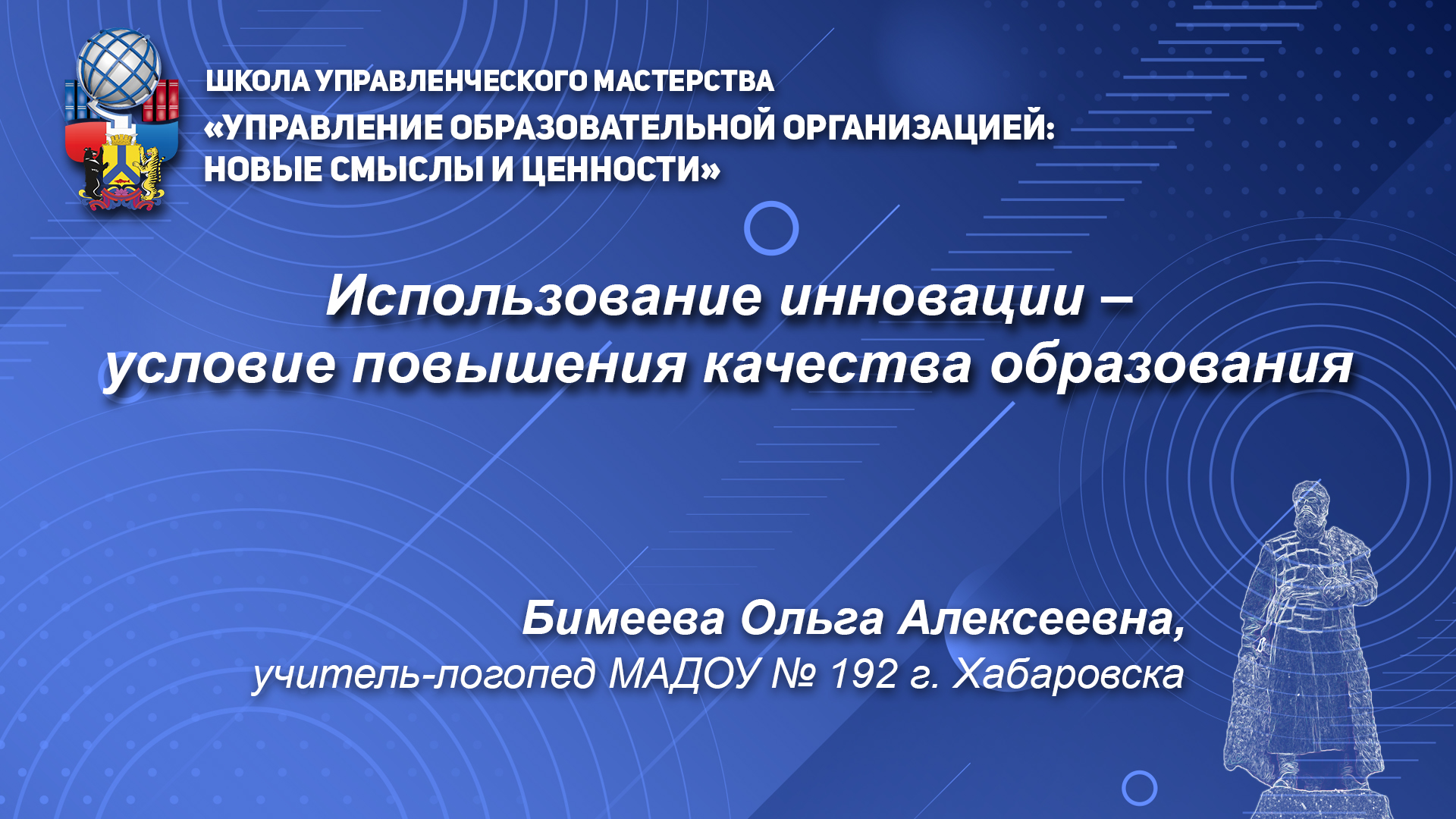 Спасибо за внимание!